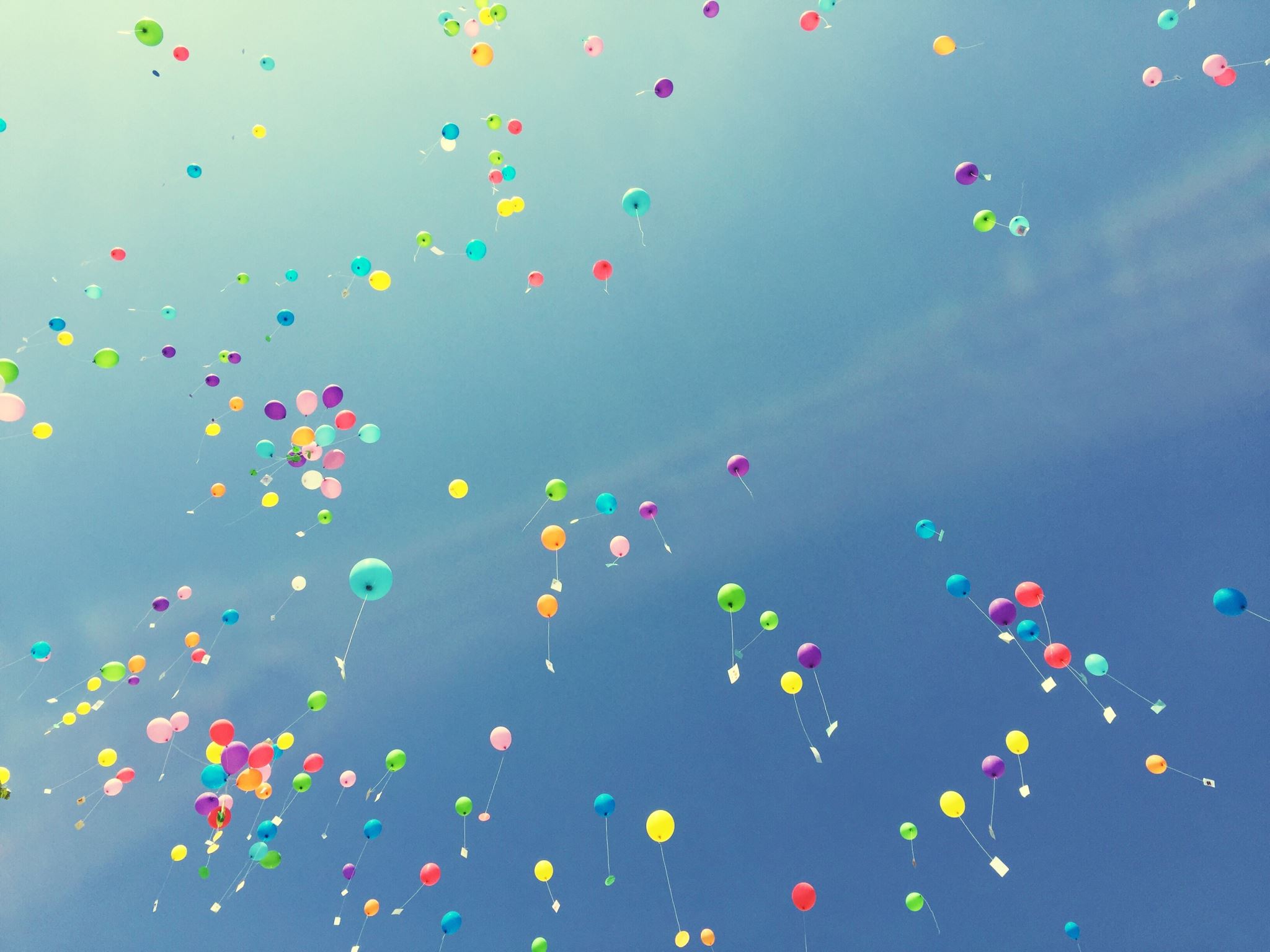 Qu'est-ce que tu préfères?
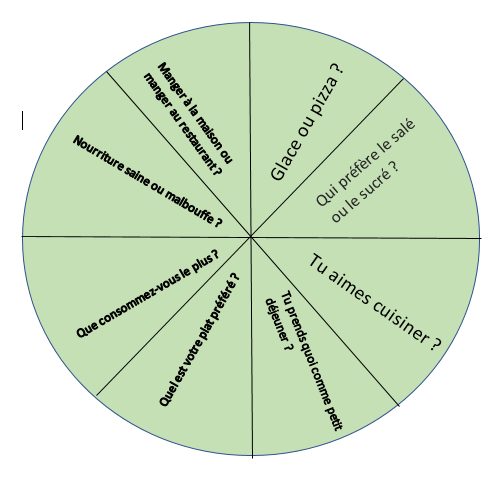 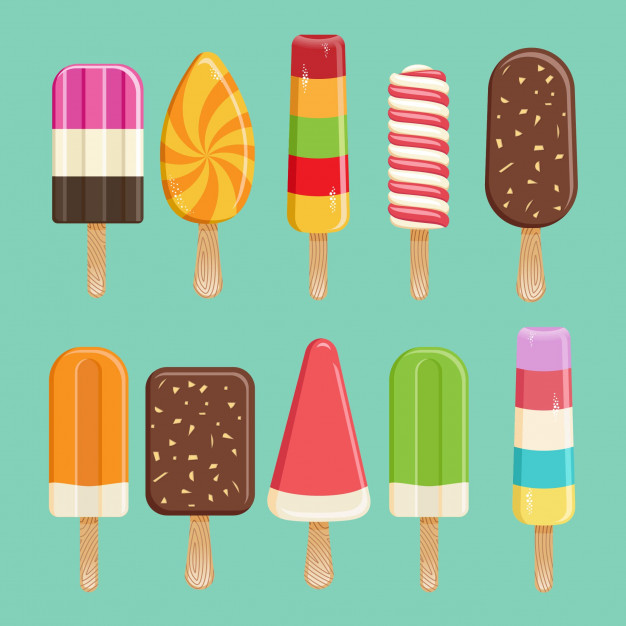